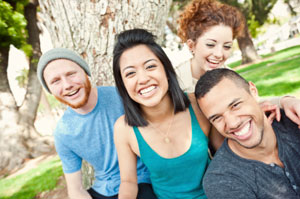 Healthy Relationships & Consent
This publication was made possible by Grant Number TP1AH000081-01-01 from the Department of Health and Human Services, Office of Population Affairs; its contents are solely the responsibility of the authors and do not necessarily represent the official views of the Department of Health and Human Services.
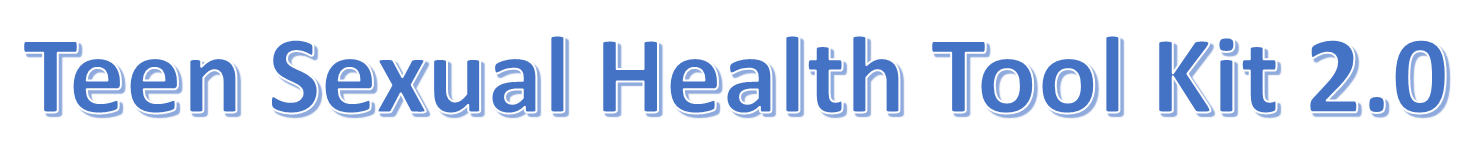 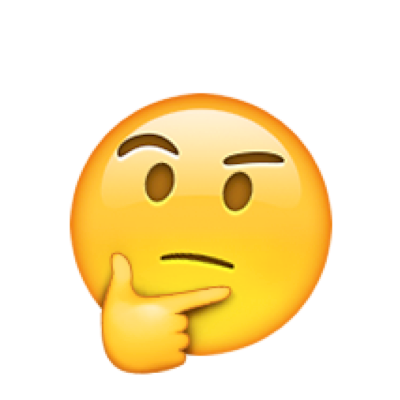 What is consent?
Consent is defined as “to give permission for something to happen or be done.” (Merriam-Webster Dictionary) 
In the context of a healthy relationship, this is giving a partner permission to engage in a specific action.
Consent should be sought before a person engages in any kind of physical activity.
In other words, if you want to physically interact with another person, you need to ask!
Consent Further Defined
Consent is a clear, enthusiastic and engaging “YES!”
Consent is…
Freely Given
Reversible
Informed
Engaged
Specific
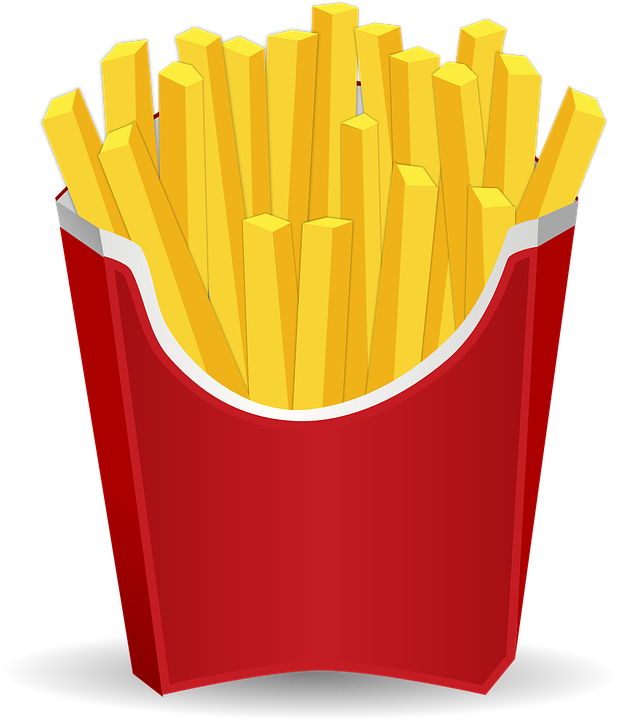 (Planned Parenthood, 2020)
[Speaker Notes: All about consent. Planned Parenthood. Retrieved from https://www.plannedparenthood.org/learn/teens/sex/all-about-consent]
When CAN a person consent?
A Person CANNOT Consent If..
So, Let’s Consider the Following Scenarios..
Chris walked Jessie home after they saw a movie together Friday night. When they got to Jessie’s house, they stood talking for a while. When Chris gave Jessie a hug goodnight, Jessie responded by asking for a kiss. Chris then gave Jessie a quick kiss on the lips. Jessie smiled and said, “Can we do that again?” Chris laughed, and they kissed again.
Did Chris have Consent?
YES!
[Speaker Notes: Chris had clear verbal consent before kissing Jessie.]
Jamie and Taylor are at a party. Taylor has been drinking and flirting with Jamie. Jamie asks if Taylor would like to leave, and the pair leave together. Jamie notices that Taylor is having difficulty walking and has slurred speech. When they arrive at Jamie’s house, Taylor stumbles into the bathroom. It’s sounds like Taylor is throwing up. When Taylor comes out of the bathroom, Jamie begins to kiss Taylor. Taylor seems unresponsive and unaware of the surroundings. Jamie continues to kiss Taylor.
Did Jamie have Consent?
NO!
[Speaker Notes: While Taylor did not explicitly say “no,” Taylor also did not say “yes.” Additionally, while Jamie may not have seen Taylor drinking, there were behaviors to indicate that Taylor’s alcohol consumption and inability to consent.]
Payton and Riley have been dating for a while. The couple makes out, but they haven’t had sex yet. Riley isn’t comfortable having sex and has verbally expressed this to Payton multiple times. While hanging out one night, Payton begins unbuttoning Riley’s shirt. Riley pulls away, again expressing being uncomfortable with having sex. Payton says, “Come on, it’s not a big deal. Everybody has sex. Don’t you care about me?” After several minutes of pressuring Riley, Payton begins to undress Riley, and Riley does not physically pull away.
Did Payton have Consent?
NO!
[Speaker Notes: Just because Riley did not physically pull away does not mean Riley consented. Coercing someone into a behavior is not the same as asking them for their consent. An act is NOT consensual when someone has been coerced or threatened.]
Keisha and Trey have been hanging out for a while. The couple has been using condoms as their form of birth control. Trey complains that he does not like condoms and that, if Keisha trusted him, she would be okay with him pulling out. Keisha continues to insist on using condoms to reduce the chances of pregnancy and transmission of STIs. One night, while Trey and Keisha are having sex, Trey removes the condom without asking Keisha. Trey continues to have sex with Keisha.
Did Trey have Consent?
NO!
[Speaker Notes: *Please review this slide before presenting to a group as it may not be appropriate for all audiences. Use at your own discretion. 

Keisha consented to sex with the use of a condom. She did not give her consent for Trey to remove the condom. This is unacceptable.]
Let’s talk about power in relationships . . .
When two people are involved in a relationship, there’s a component of power. 
Power involves who “calls the shots.” In other words, we look at who is in a position to make the decisions in the relationship.
For example: who has the power in these relationships?
Parent and Child
Employee and Supervisor
Teacher and Student
When it comes to romantic relationships:
It is ideal for these relationships to be equal in power.
This means both parties should have equal rights to make decisions in the relationship.
What factors might contribute to differences in power?
Age/Developmental Level
Employment
Sexual Experience
Financial Status
Physical/Mental Health
Education
Culture
Gender
Physical Prowess
[Speaker Notes: Imbalances of power can be normal and not inherently unhealthy. Someone will always make more money than the other, it’s okay if someone has more sexual experience than someone else. These are things to be mindful of when engaging with potential partners and become of greater concern if the person with the power uses that power for personal gain. If there is an imbalance, partners should engage in communication and have respect for one another!]
So, Let’s Consider the Following Scenarios..
Derek is a high school sophomore who plays varsity soccer. One of his teachers, Amy, coaches girls’ soccer. Amy is 23 years old and has recently been helping coach the boys’ team because the boys’ coach has been sick. Amy seems kind of flirtatious with a few of the guys on Derek’s team. She has even offered to give a few of the guys private coaching lessons, but has asked them to keep it a secret so that the girls’ team does not get jealous. In the locker room Derek overhears one of his teammates, Andy, saying that he hooked up with Amy.
Is this an equal balance of power?
NO!
[Speaker Notes: Amy is an adult in a position of authority over Derek and his teammates. This automatically makes the power balance unequal. Even if a student wanted to have sex with Amy, they could not legally consent if they are under the age of 18. A sexual relationship between Amy and her underage students would be illegal. Even if it is not illegal, Amy is breaking the ethical code set up for coaches and teachers. If someone is aware of a relationship between a student and a teacher or coach, they should report that to a trusted adult immediately.]
Kendra is 16 years old and a junior in high school. While at a football one night, Kendra meets Jake. Jake is 22 years old and attended high school with Kendra’s older brother. After several weeks of texting back and forth, Jake asks Kendra to be his girlfriend. Kendra thinks she’s falling for Jake. He just seems so much more mature than the boys she goes to school with. Jake is in college, has job, a car and even his own apartment. With so much experience, Kendra just lets Jake set the pace for their relationship.
Is this an equal balance of power?
NO!
[Speaker Notes: Even if Kendra really likes Jake, the power in their relationship is uneven. Jake has much more life experience than Kendra. He is a legal adult, whereas Kendra is still in high school. It is unlikely that this pair will really have anything, beyond the superficial, in common. Furthermore, if Kendra and Jake begin a sexual relationship, it would be illegal.]
How do we maintain consent?
Talk with your partner. Be clear in what you are both comfortable with. Be clear on your limits and boundaries.
Talk before introducing any new physical act into your relationship. 
When introducing new physical affection, be sure to ask, “Are you comfortable with this?” or “Is this okay?” Maintain these questions throughout your affection. 
Never pressure your partner into an act they seem uncomfortable with. 
If your partner seems quiet or unresponsive, stop what you are doing and again, ask “Are you comfortable with this?” and remind them that you can stop at any time.  
If at any point your partner says “No” or “Stop”, STOP IMMEDIATELY.
Everyone deserves to be in a safe, consensual, respectful, healthy relationship. NO ONE deserves to be scared, or to be abused physically, verbally or emotionally. If you or someone you know is in an unsafe relationship, you can call (866) 331-9474 or visit loveisrespect.org to talk to someone 24 hours a day. You should also talk to a trusted adult as soon as possible.
For more information visit
www.Centerstone.org/teen